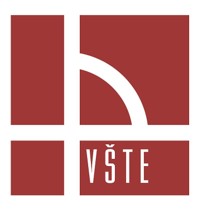 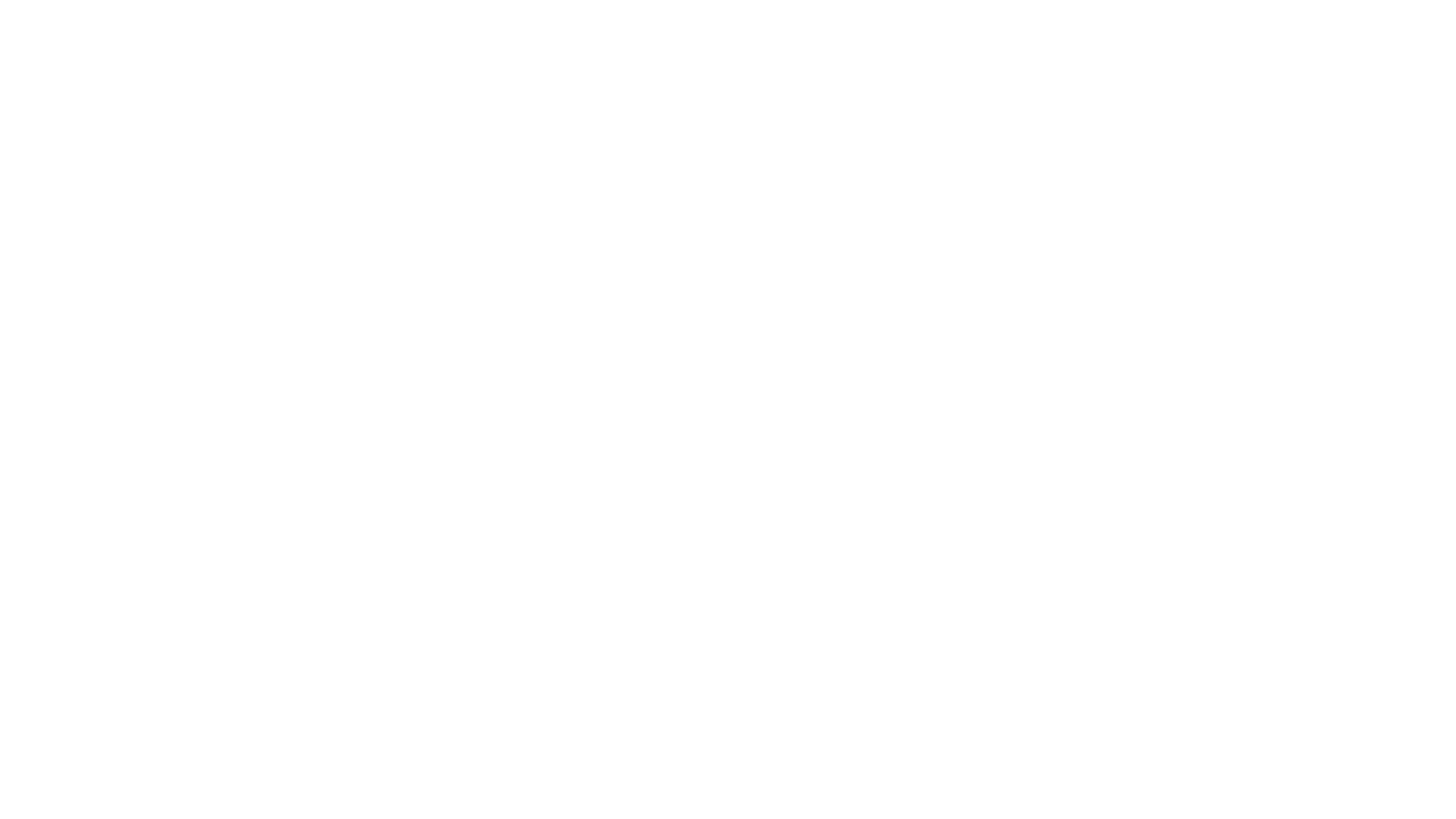 Využití solárních panelů pro nahrazení spalovacích agregátů
Autor bakalářské práce: DOMINIK SALÁK
Vedoucí bakalářské práce: Ing. Martin Podařil, PhD., Ph.D.
Oponent bakalářské práce: Ing. Tereza Širhalová
BAKALÁŘSKÁ PRÁCE
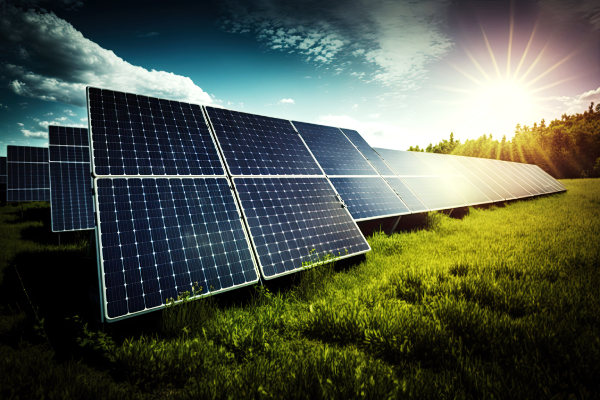 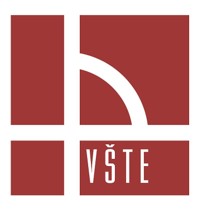 Motivace a důvody k řešení daného problému
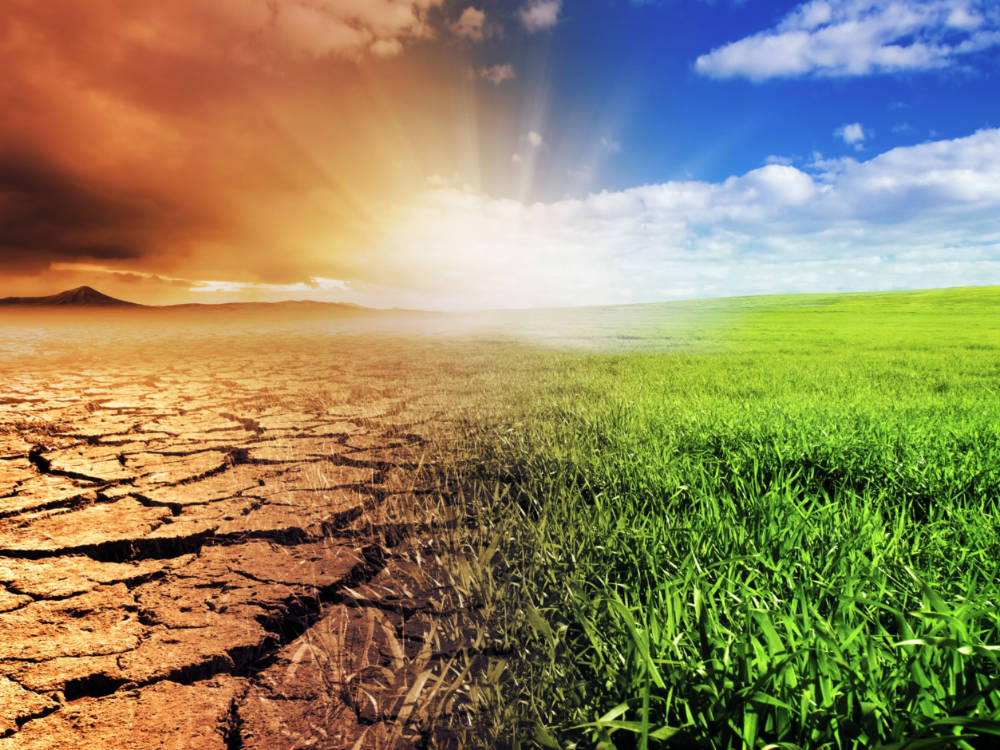 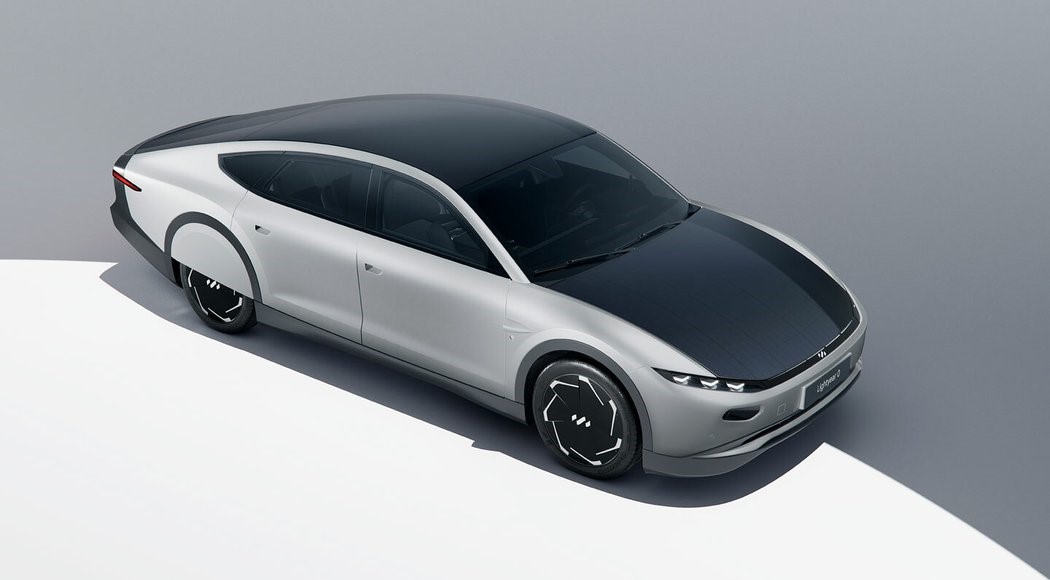 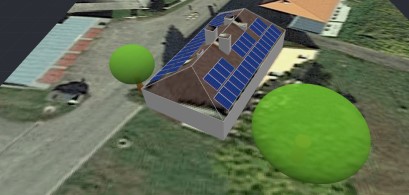 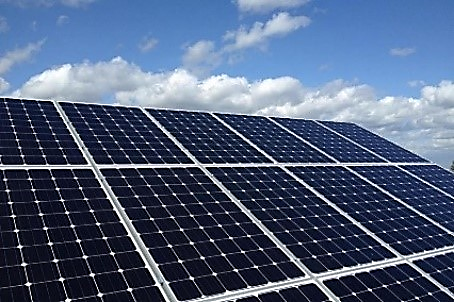 Cíl práce
Cílem závěrečné práce je vytvoření komparativní studie vybraných typů solárních panelů  s cílem nahrazení spalovacích agregátů.
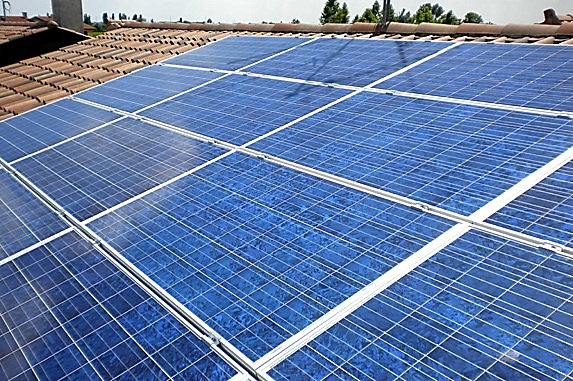 Hypotézy a výzkumné otázky
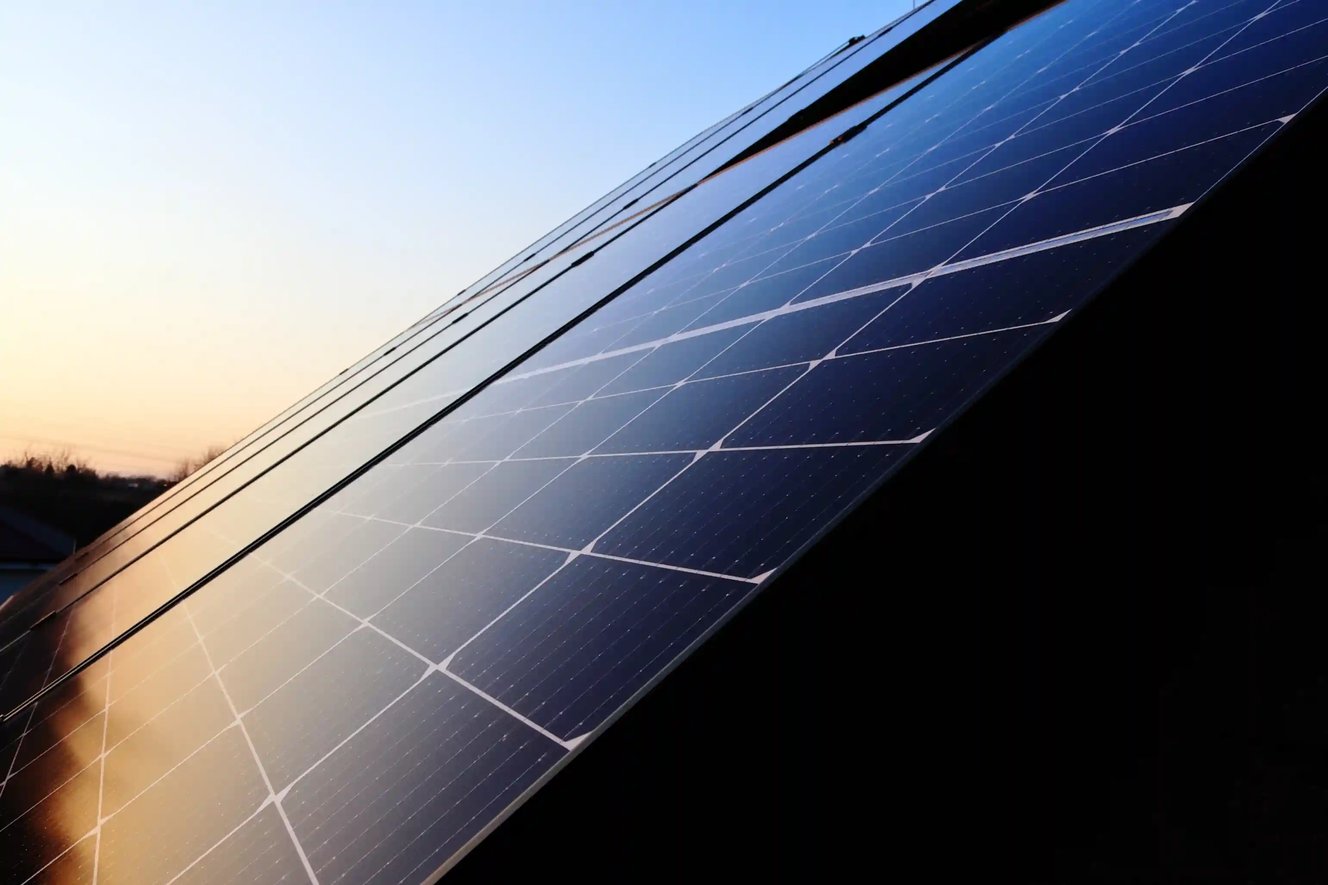 Použité metody
Seznámení se samotnou problematikou solárních panelů
Vytvoření plánu pro nahrazení spalovacích agregátů
Komparativní studie jednotlivých solárních panelů
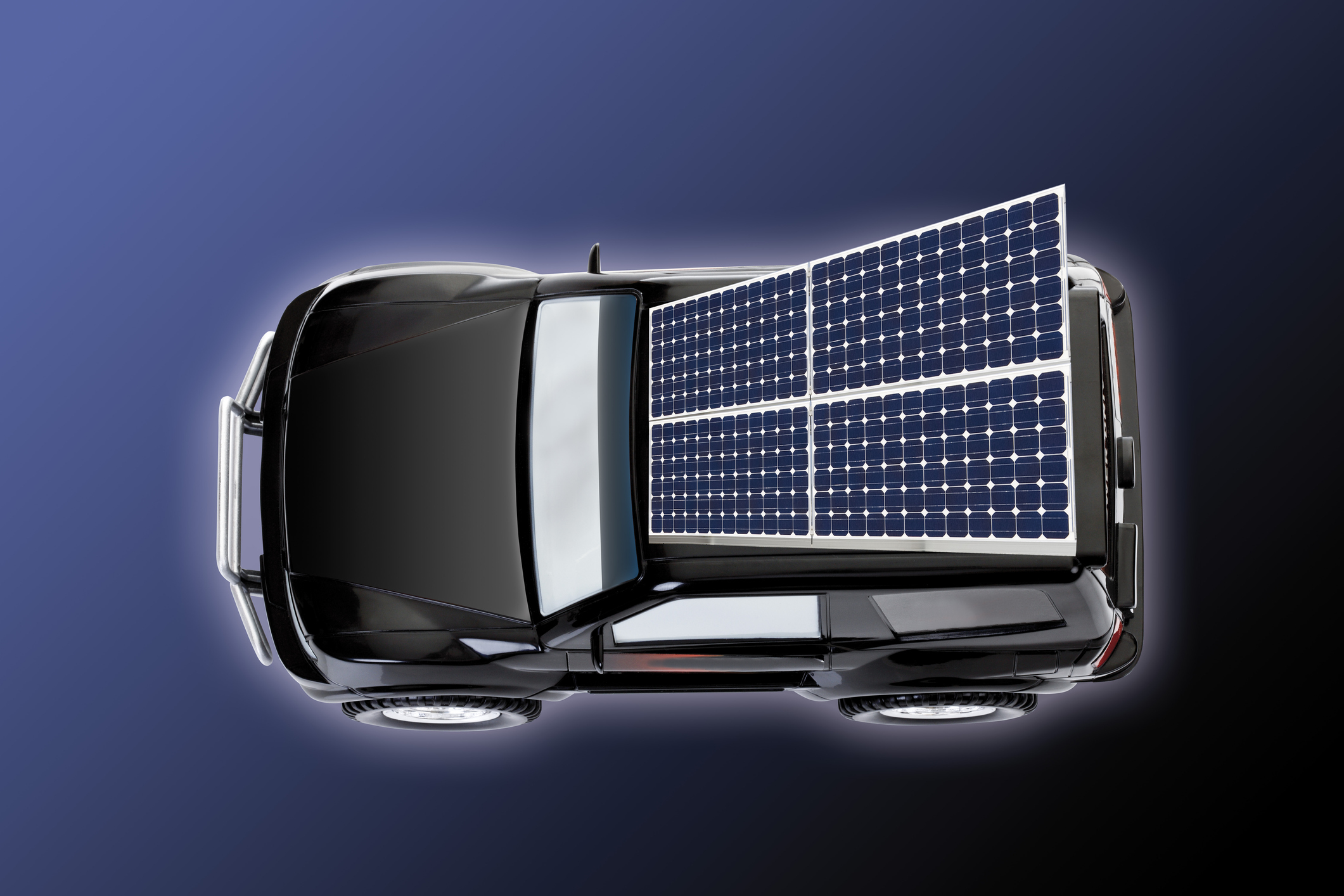 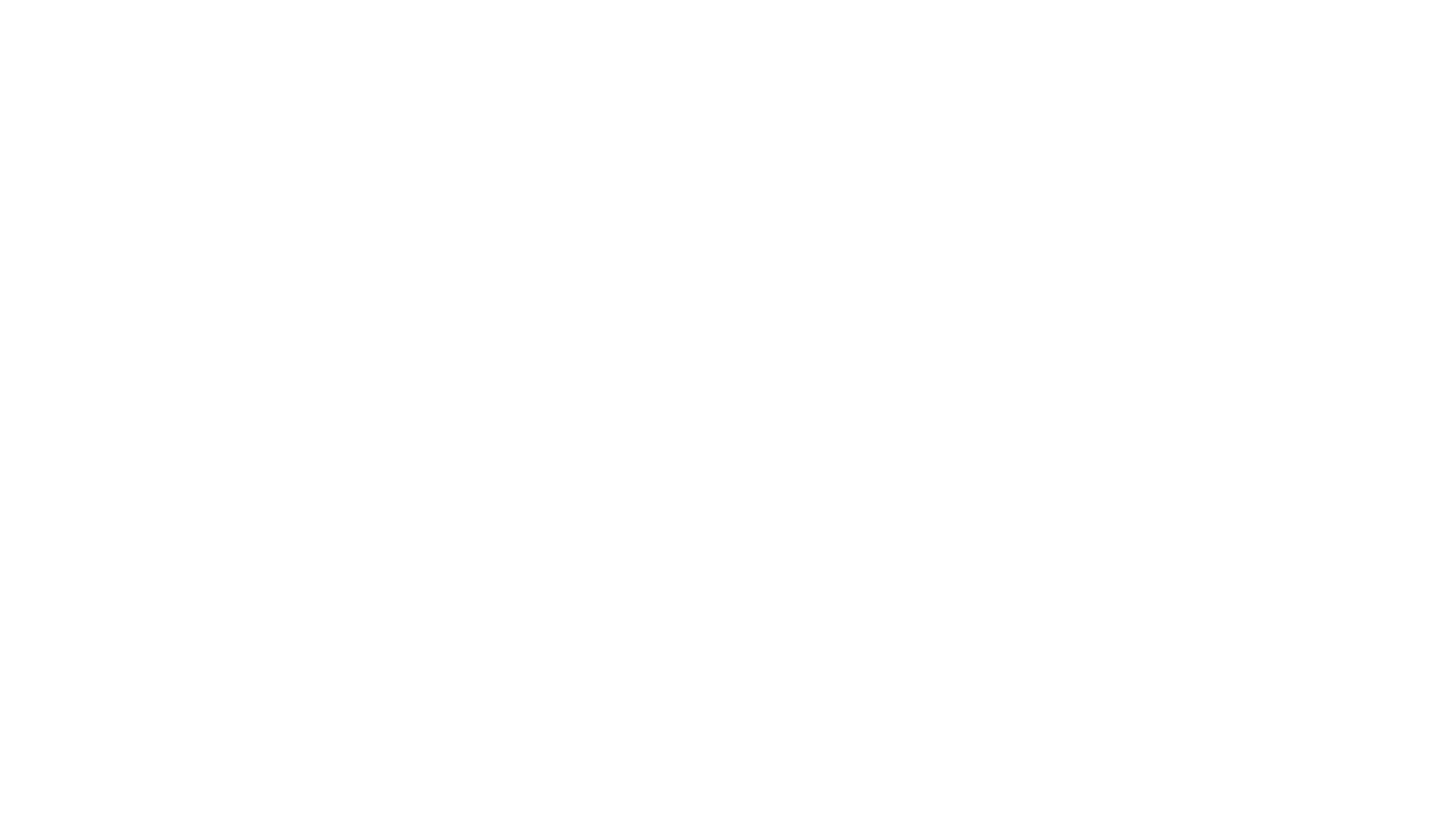 Výsledky
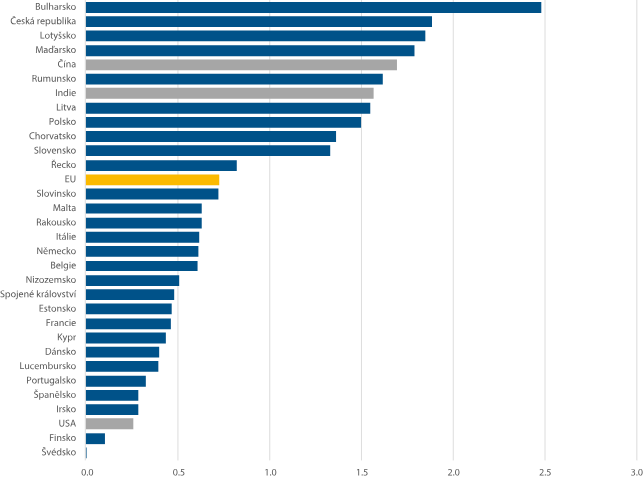 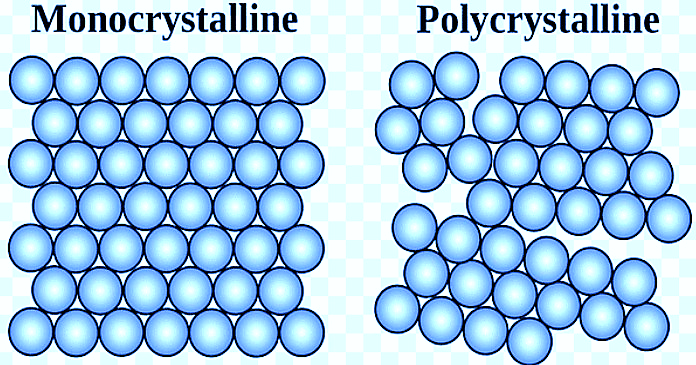 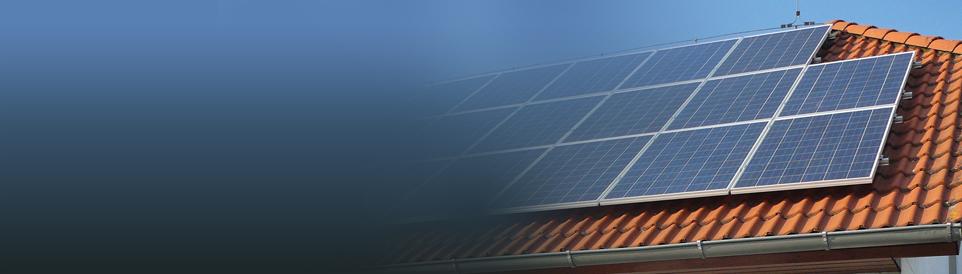 ZÁVĚR
Využití solárních panelů
Fotovoltaické zařízení
Detailní studie posuzování jednotlivých tipů solárních panelů
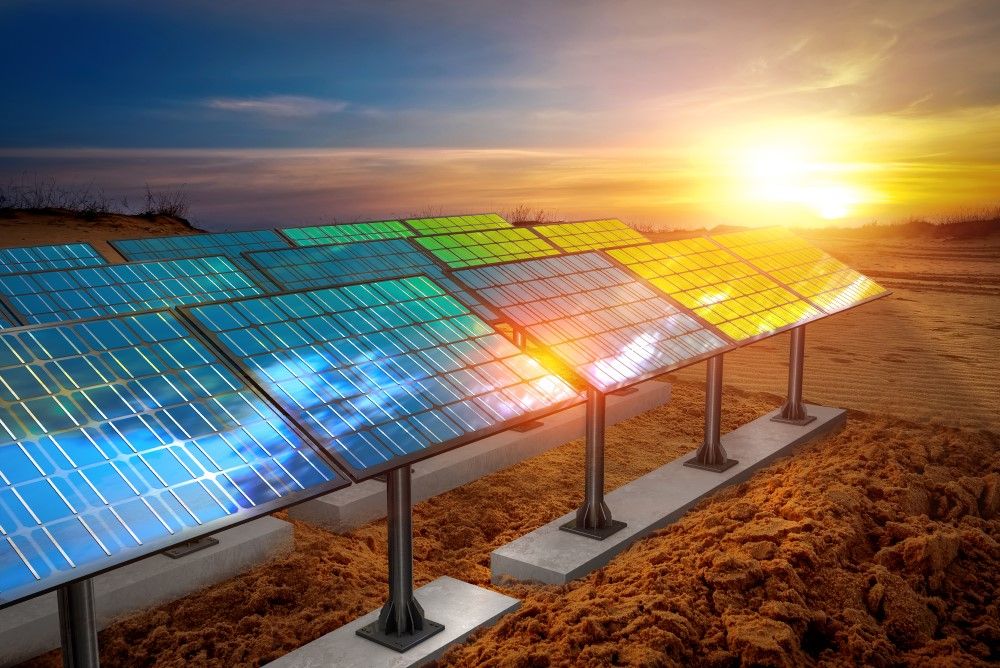 dotaz oponenta
Je možné používání vozidel na solární pohon v oblastech za polárním kruhem, kde je část roku naprosté minimum slunečno svitu přes den? Zabýval se již nějaký výzkum touto problematikou?
DĚKUJI ZA POZORNOST